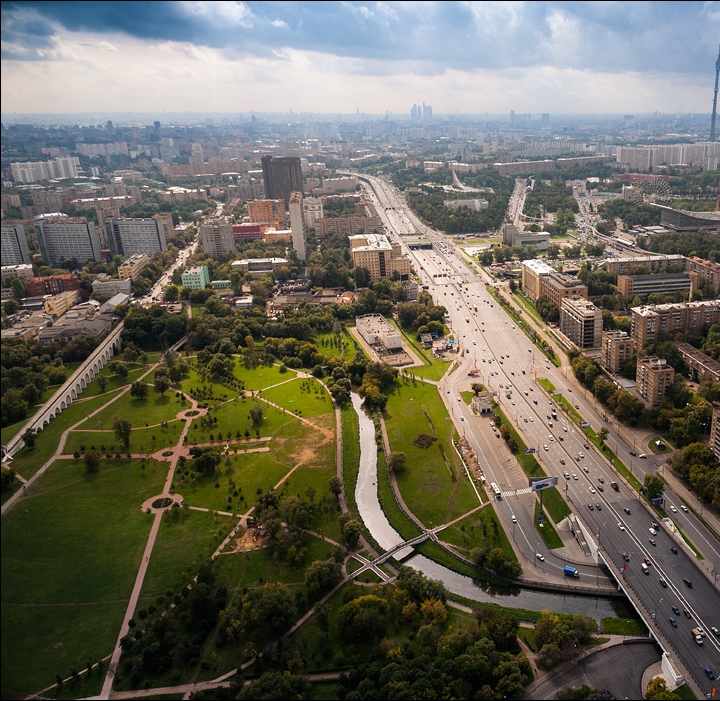 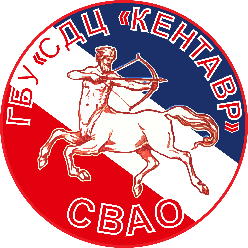 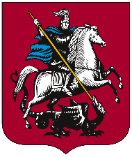 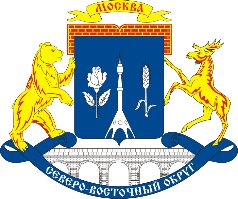 ГБУ «СДЦ «Кентавр»
Ежегодный отчет перед депутатами муниципального округа Алтуфьевский
Учреждение в цифрах
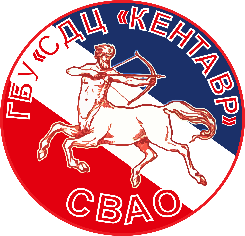 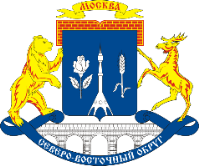 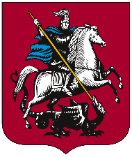 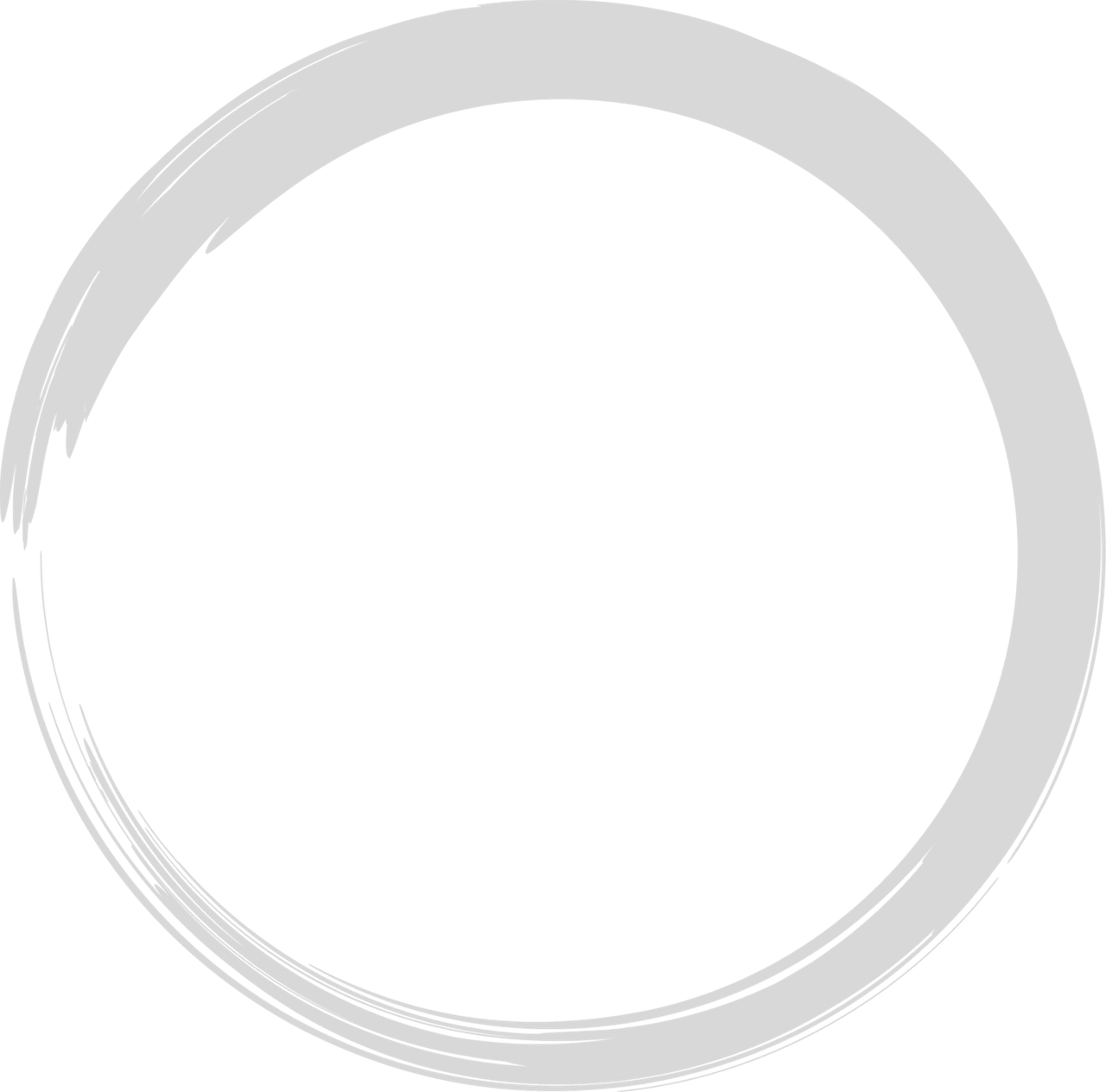 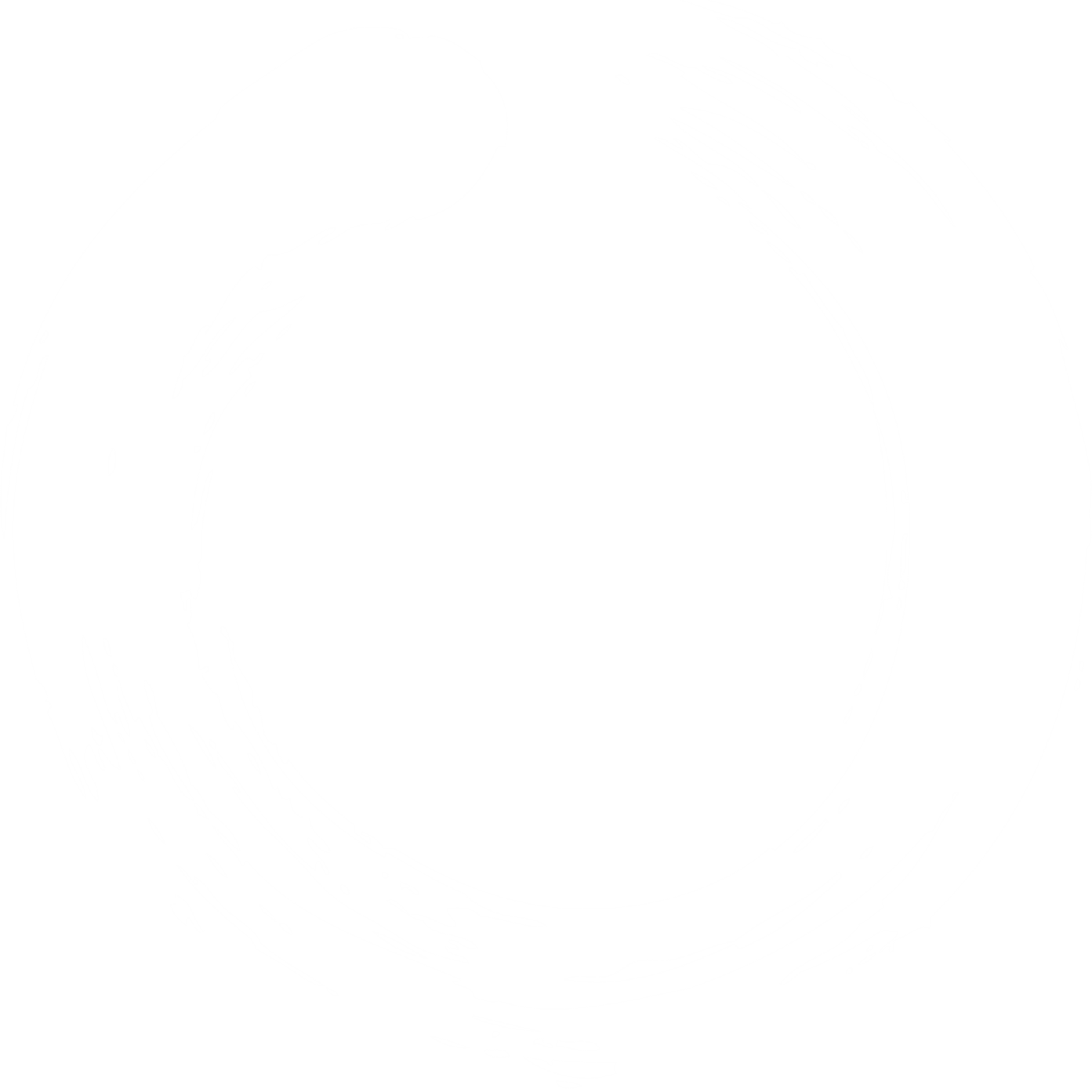 -    106 помещений
-     72 адреса, 2 земельных участка: стадион Свиблово (25 000 кв.м.) и участок около ДК им. А.В. Луначарского ( 3 800 кв.м.).
17348,5 кв.м. площадь помещений
597 сотрудников
Более 400 кружков и секций
Свыше 18 000 занимающихся
Свыше 7 000 занимающихся на внебюджетной основе, в т.ч. более 3 000 занимающихся в проекте «Московское долголетие»
Более 1 500 спортивно-досуговых мероприятий в год
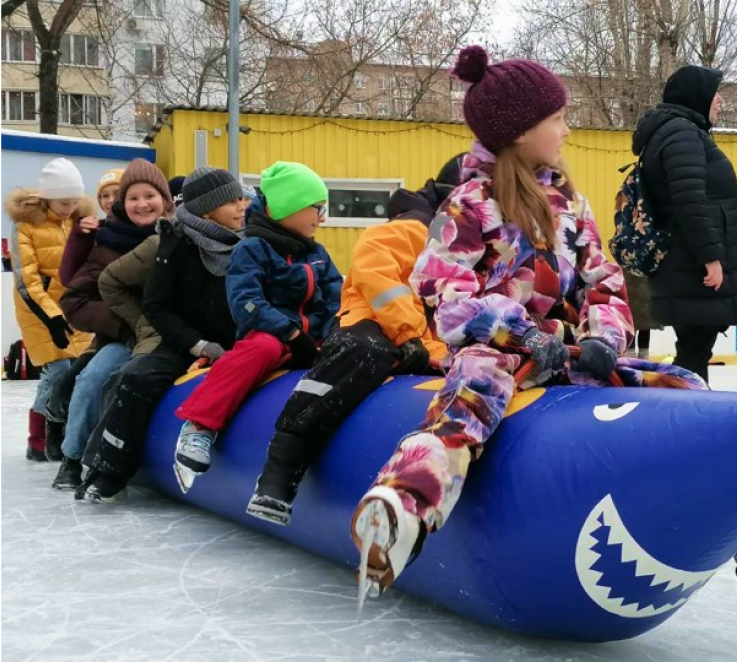 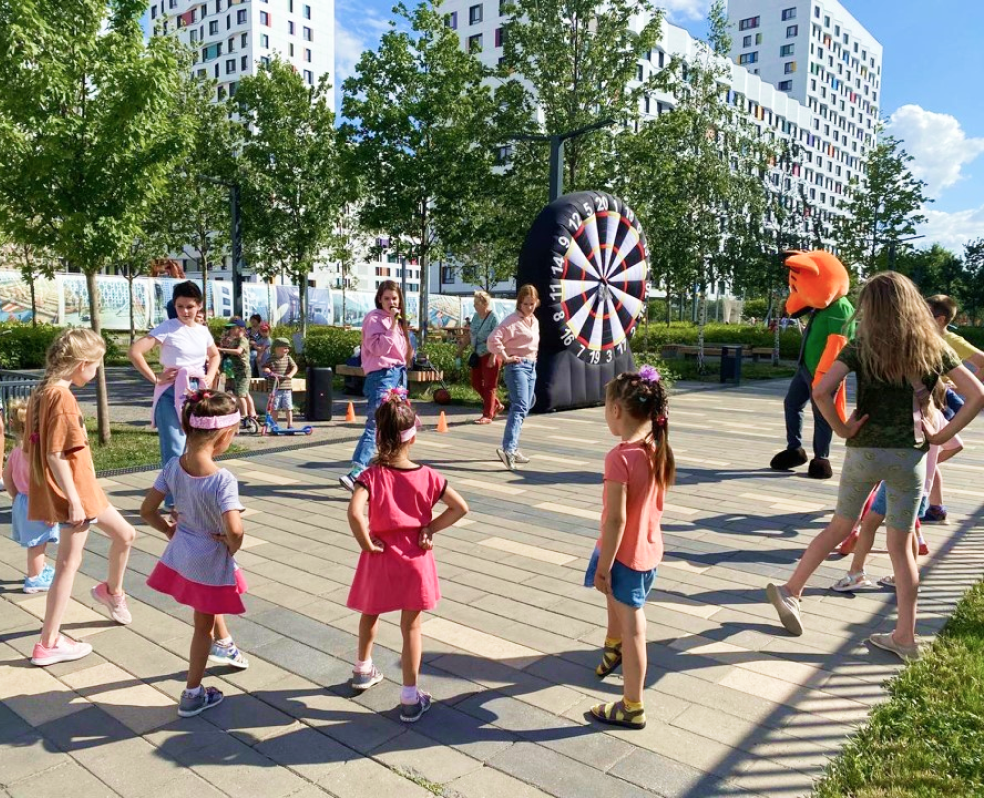 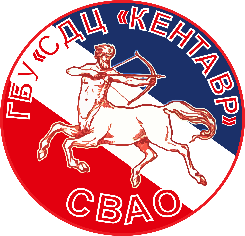 Филиал «ЭПИ-Алтуфьево»
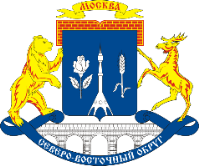 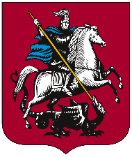 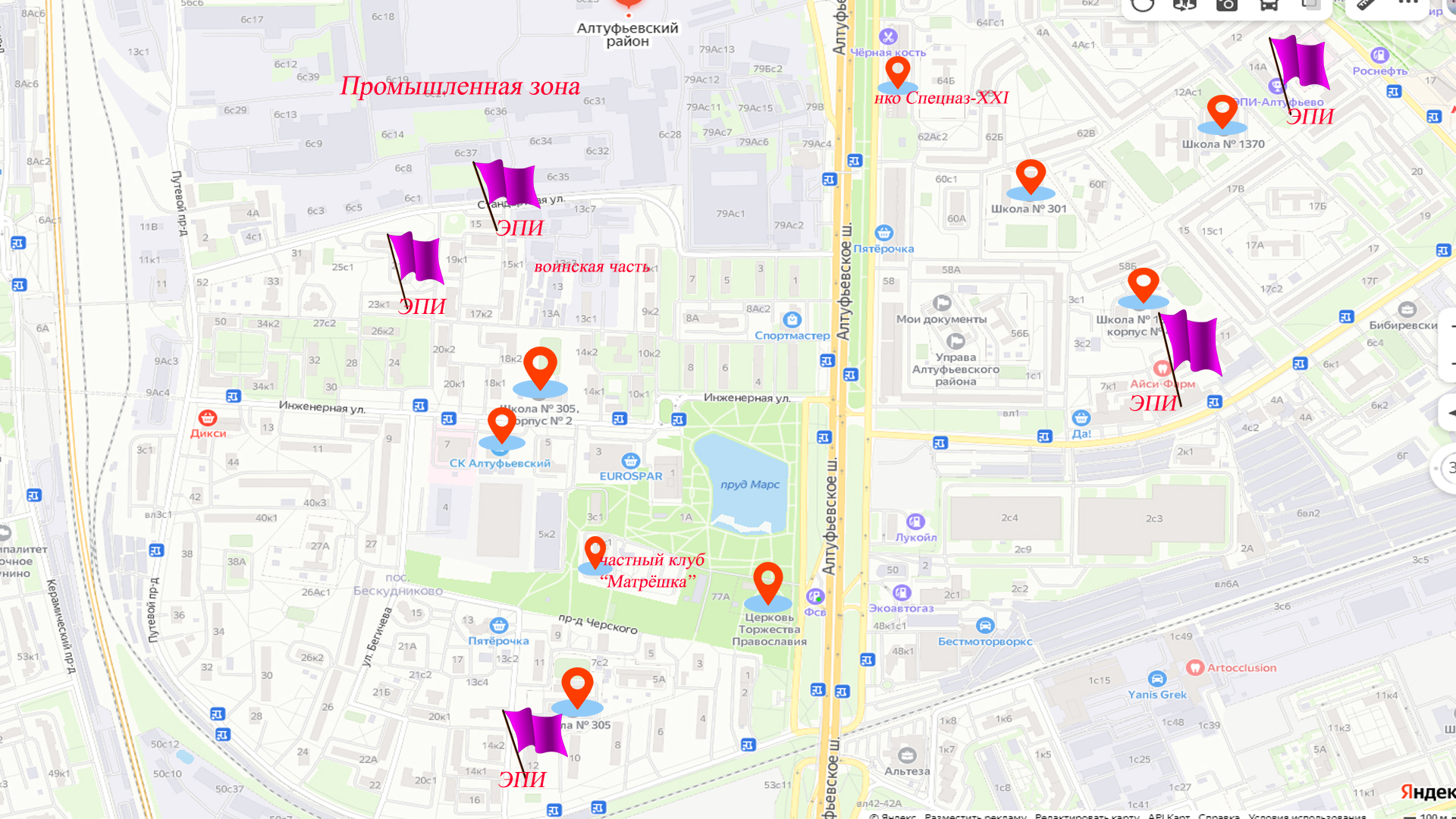 5 помещений:            
 Костромская ул., д. 14 А
 Стандартная ул., д.15
 Стандартная ул., д. 23, к.1
 Путевой проезд, д.12
 Бибиревская ул., Д.9
      2488,3 кв.м. общая площадь помещений

30 сотрудников
8 кружков и  14 секций
544 занимающихся бесплатно
110 занимающихся на внебюджетной основе
40 досуговых мероприятий
40 спортивных мероприятий 

Московское долголетие:
      Скандинавская ходьба
      Шахматы
      Москвоведение
      Текстильная кукла
      115 занимающихся
АО Москвы
Досуговое направление
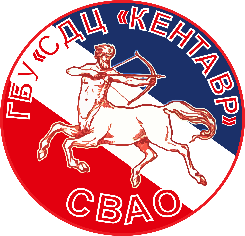 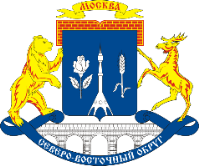 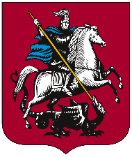 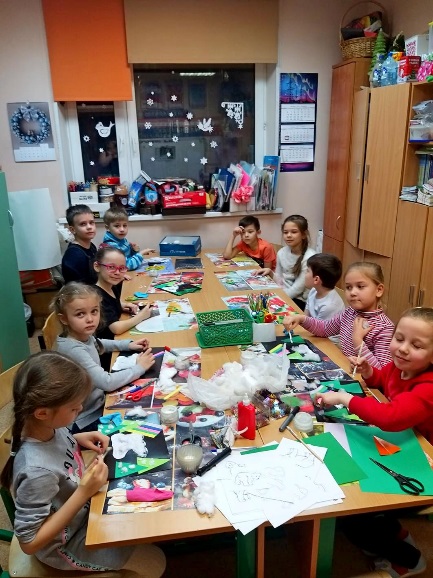 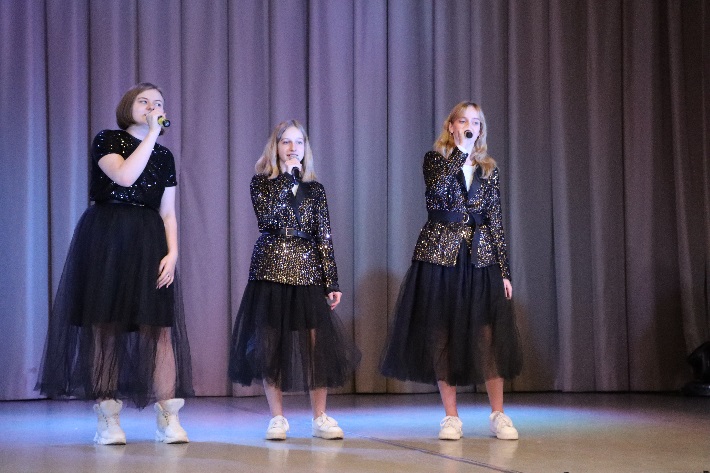 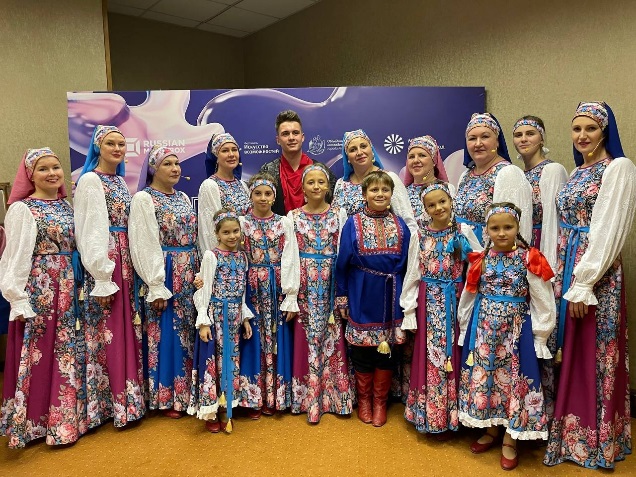 Широкий выбор творческих направлений, из которых можно выделить 4 основных: вокал, изобразительное искусство, театр и творческие мастерские
Вокальная студия «Аплодисменты»
Студия прикладного творчества «Сундучок поделок»
Ансамбль народной песни «Раздолье»
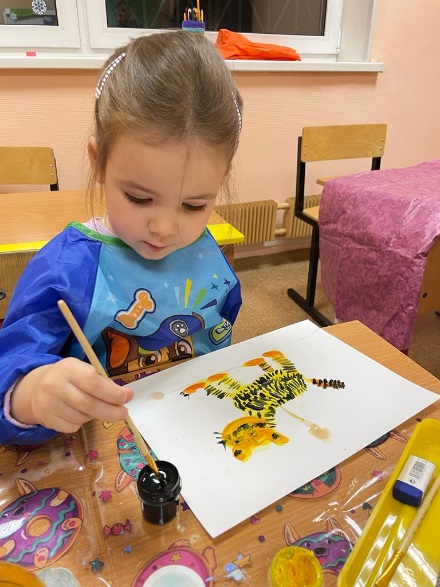 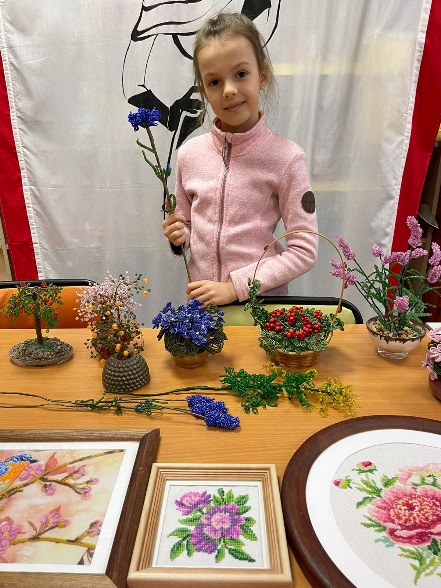 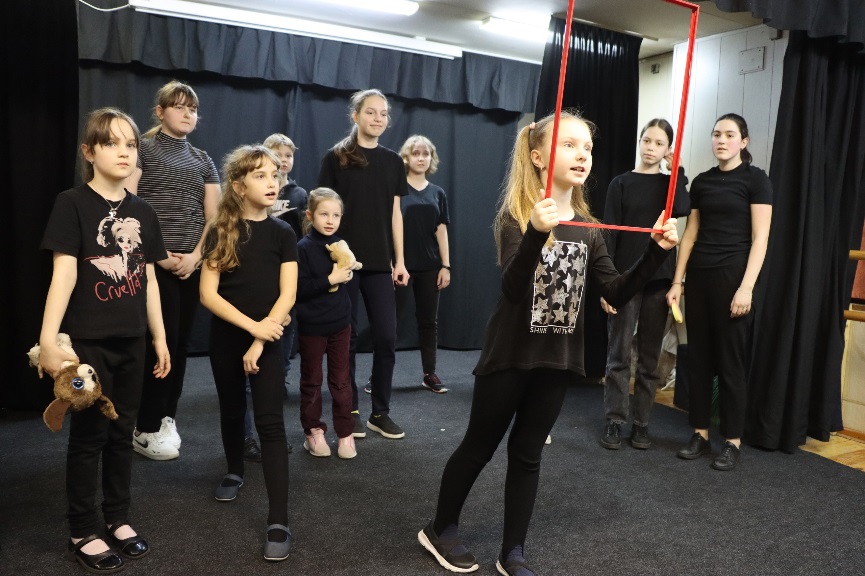 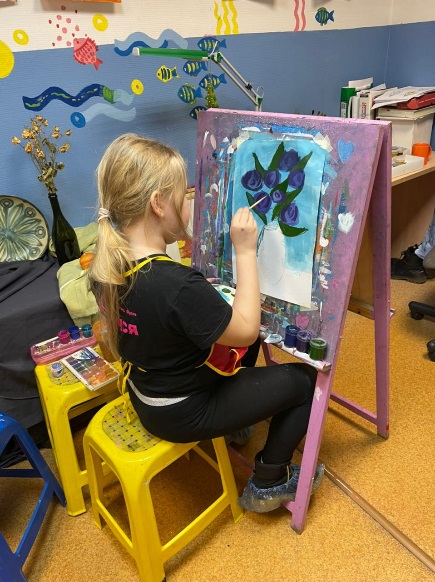 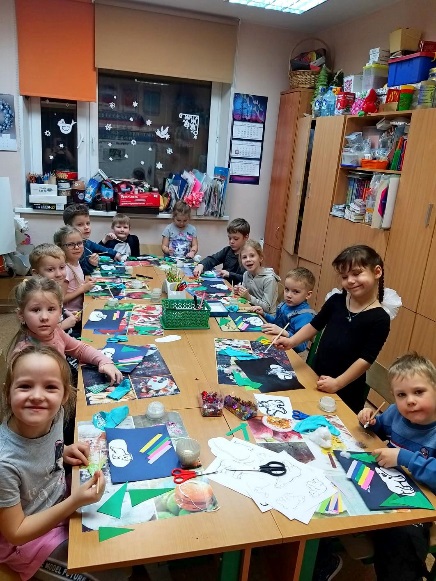 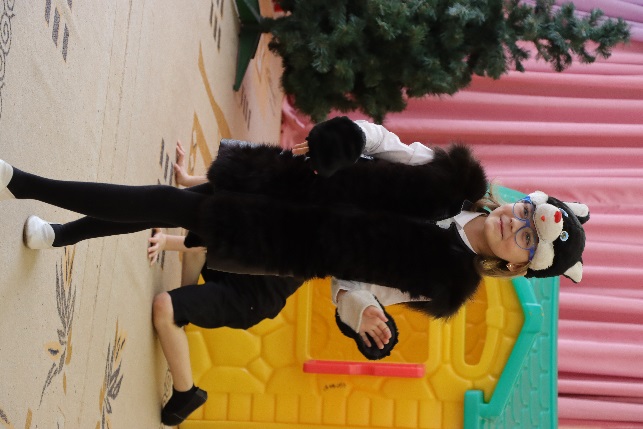 АО Москвы
ИЗО- студия 
«Волшебные краски»
Студия 
«Юный оратор»
Театральная студия 
«ЭПИ-Зот»
Студия прикладного творчества «Бисероплетение»
ИЗО-студия 
«Крылья»
Спортивное направление
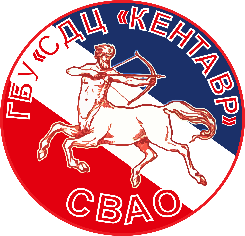 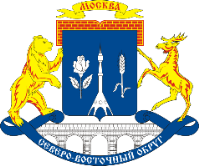 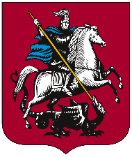 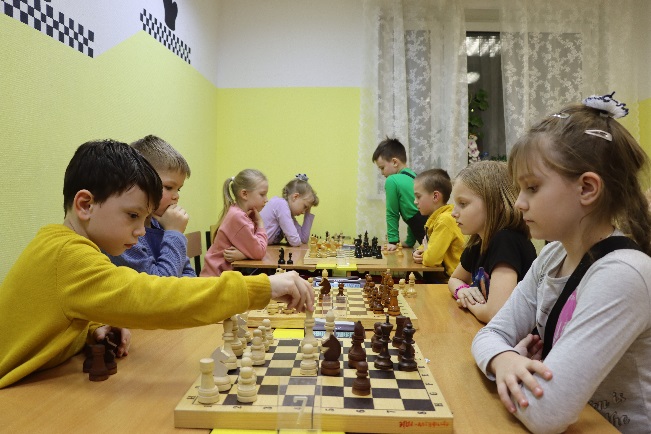 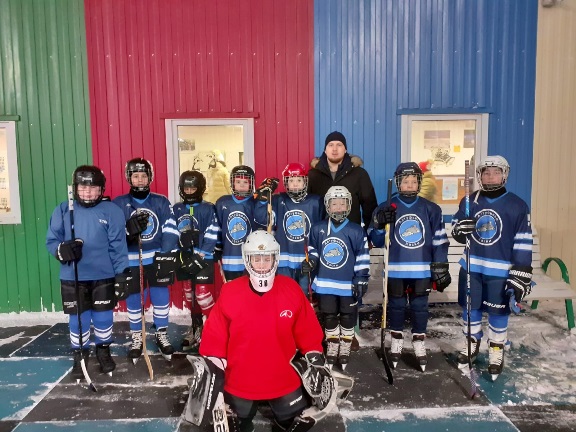 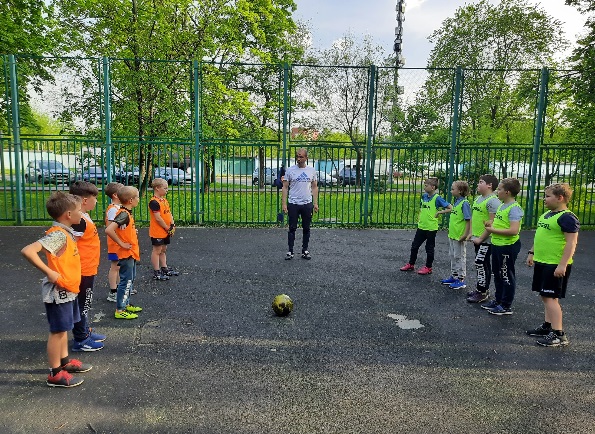 Спорт представляют 14 секций , в которых бесплатно занимается 400 человек, это танцы, шахматы, футбол, хоккей, настольный теннис, скандинавская ходьба. Востребован кружок технического моделирования
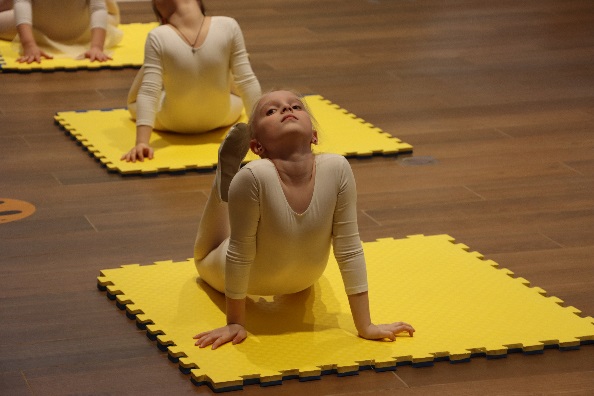 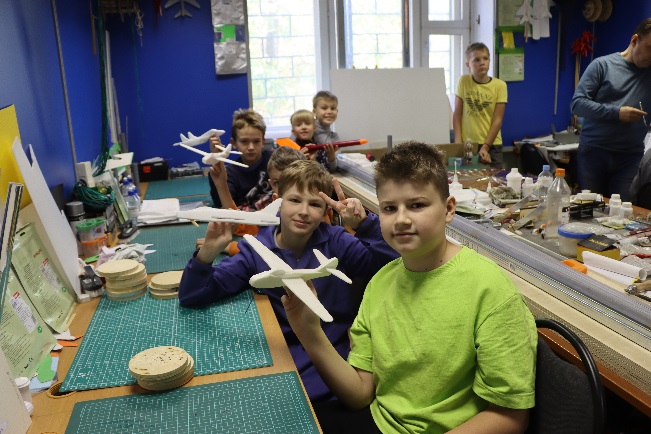 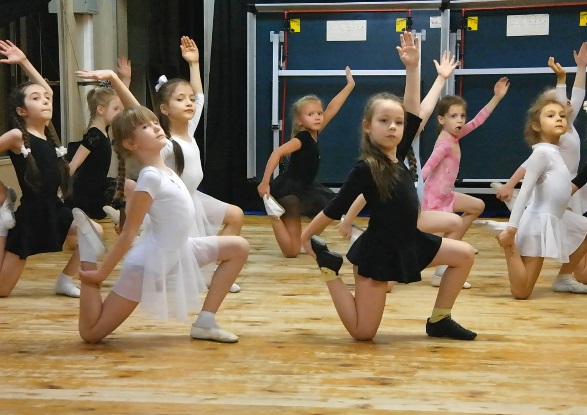 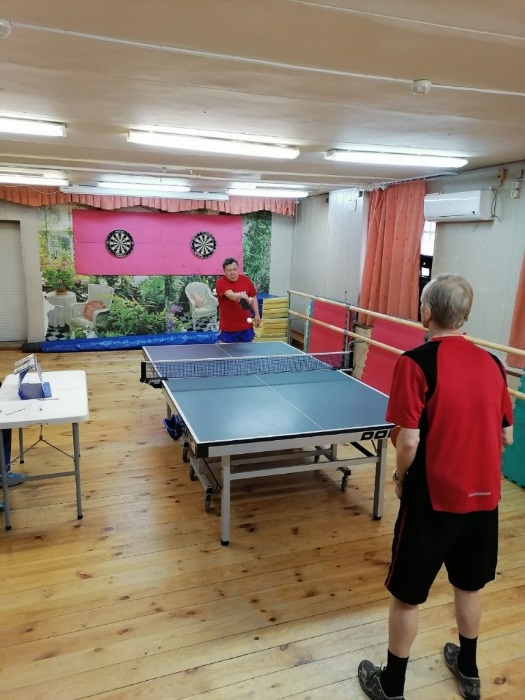 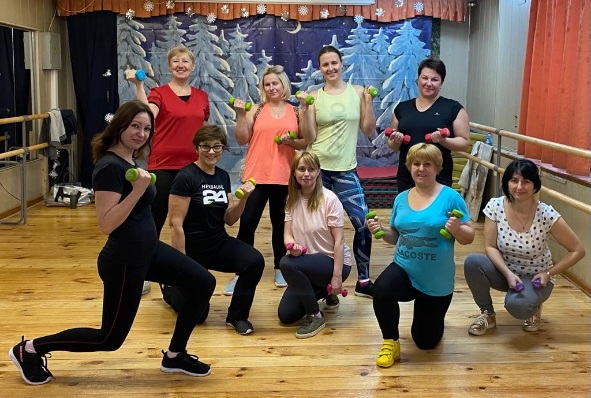 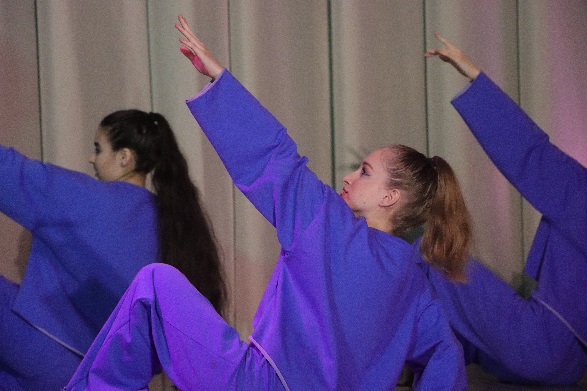 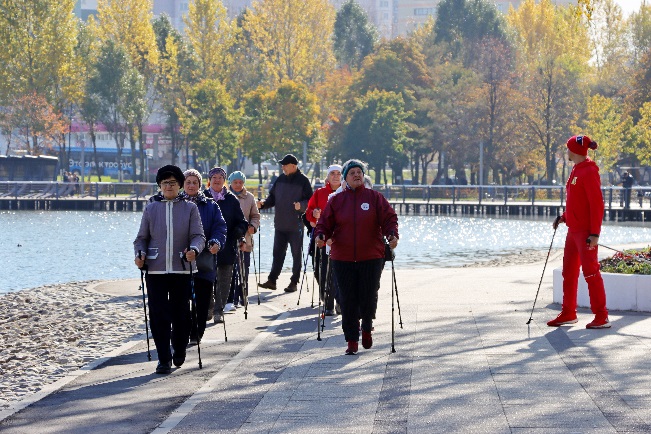 АО Москвы
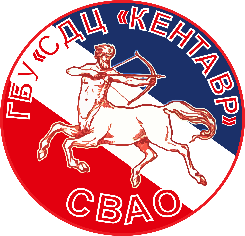 Мероприятия за 2022 год
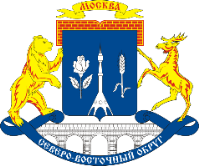 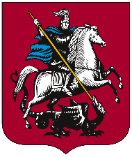 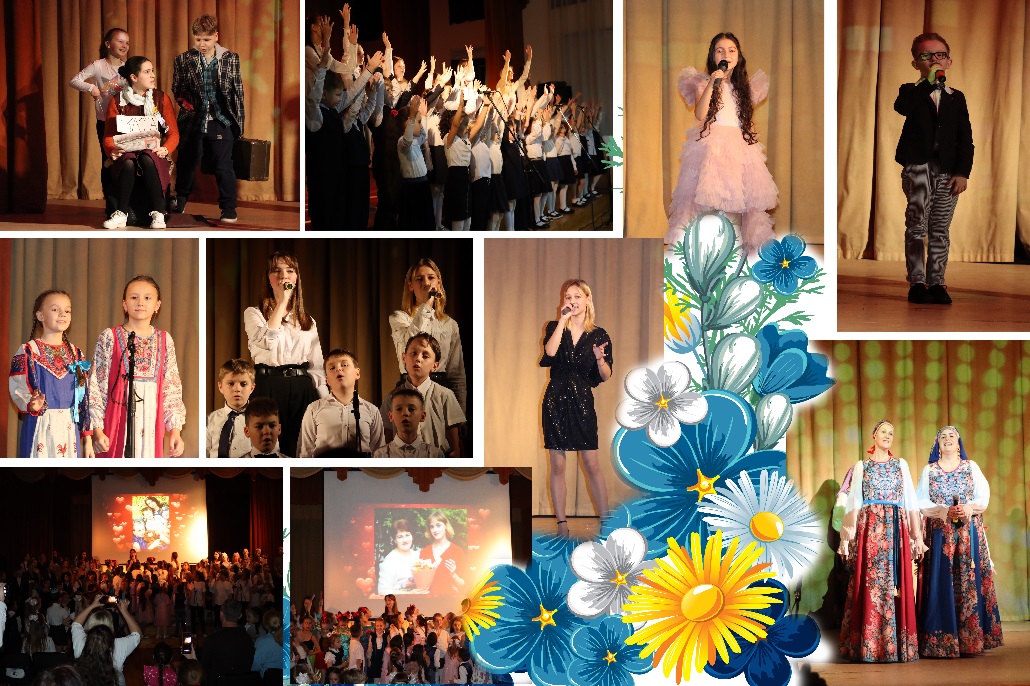 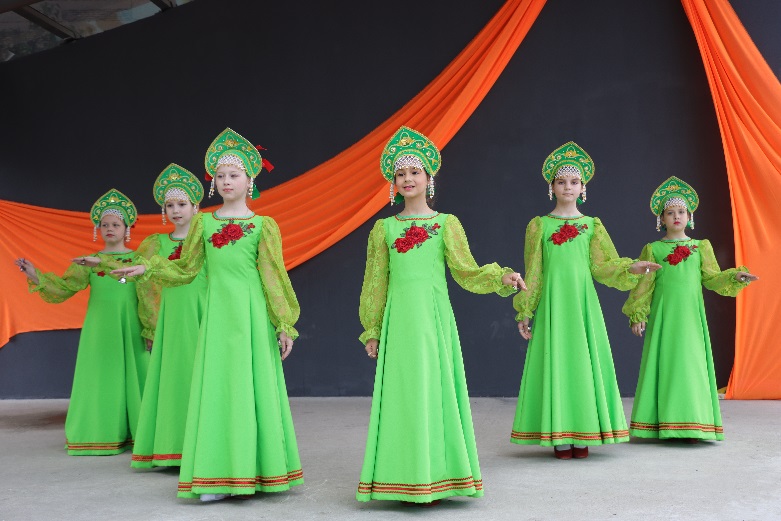 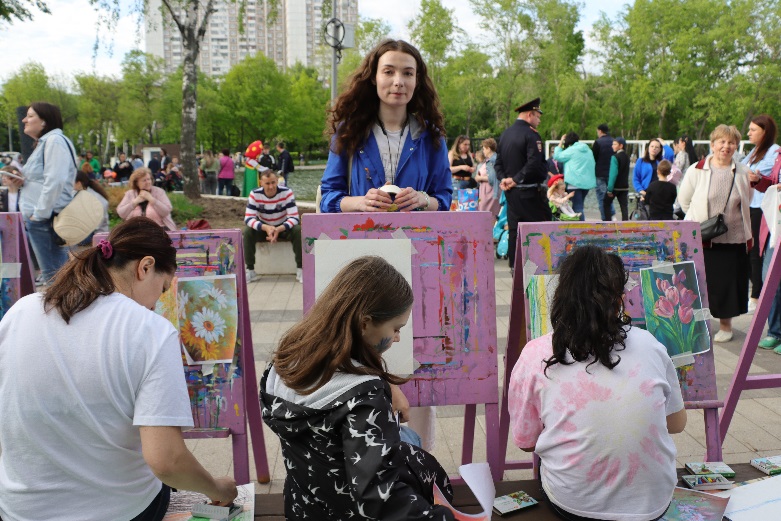 День города
День защиты детей
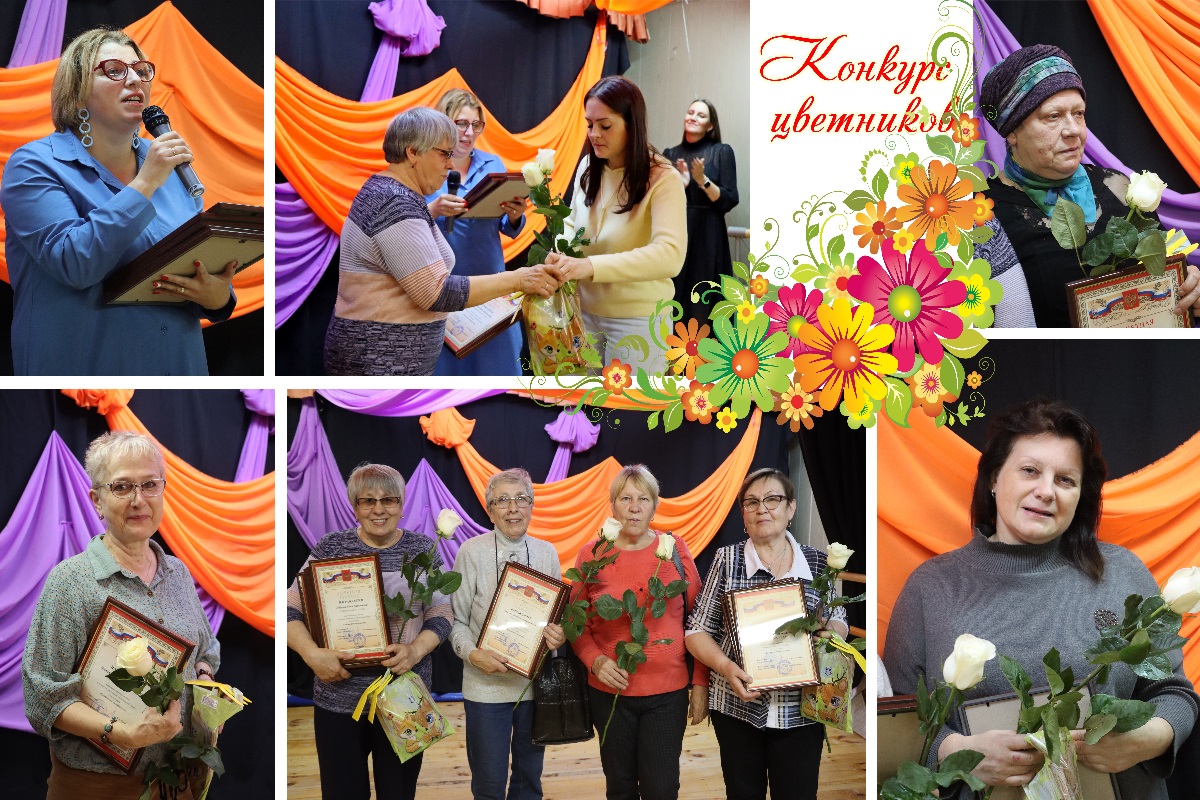 День матери
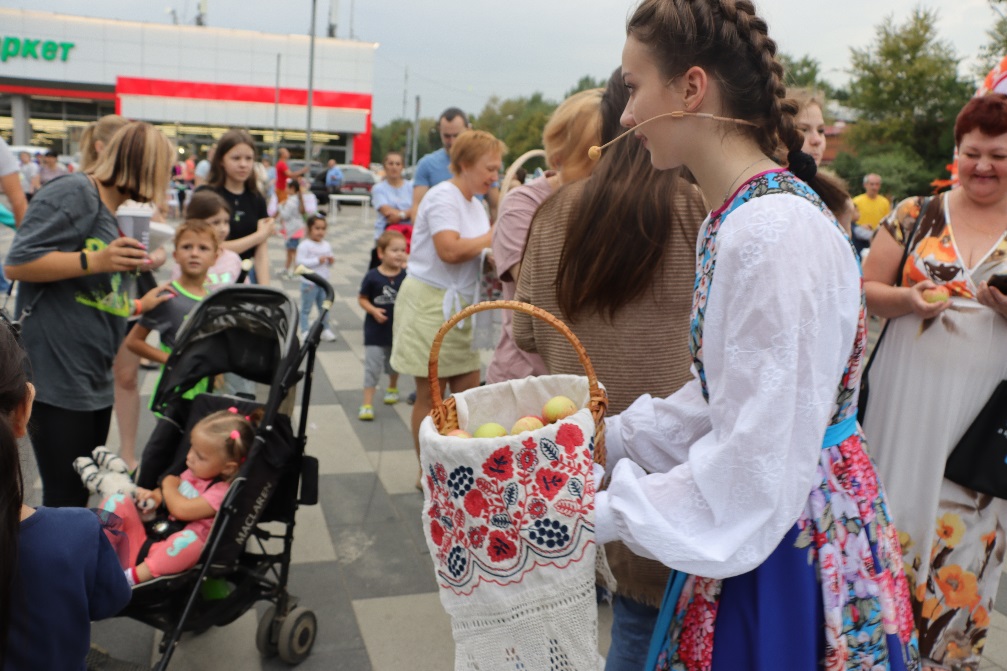 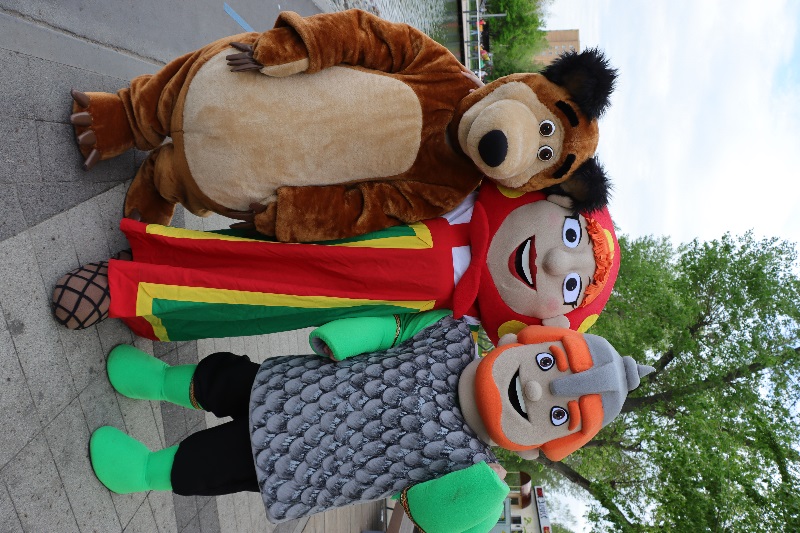 АО Москвы
Яблочный Спас
День старшего поколения
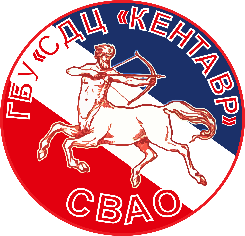 Мероприятия за 2022 год
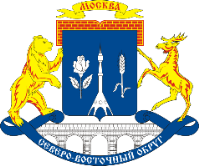 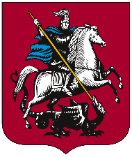 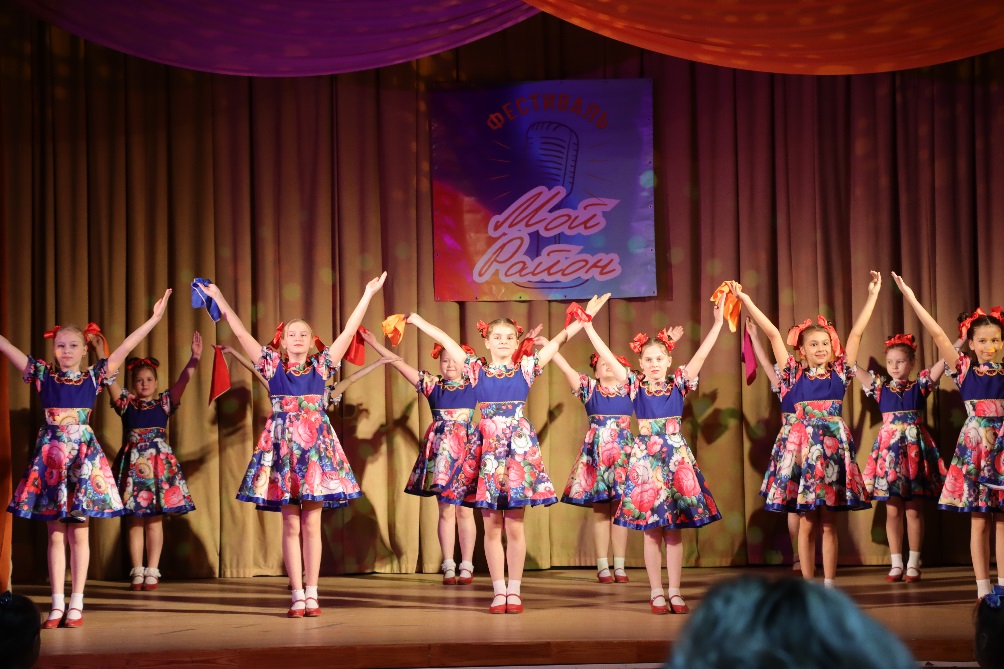 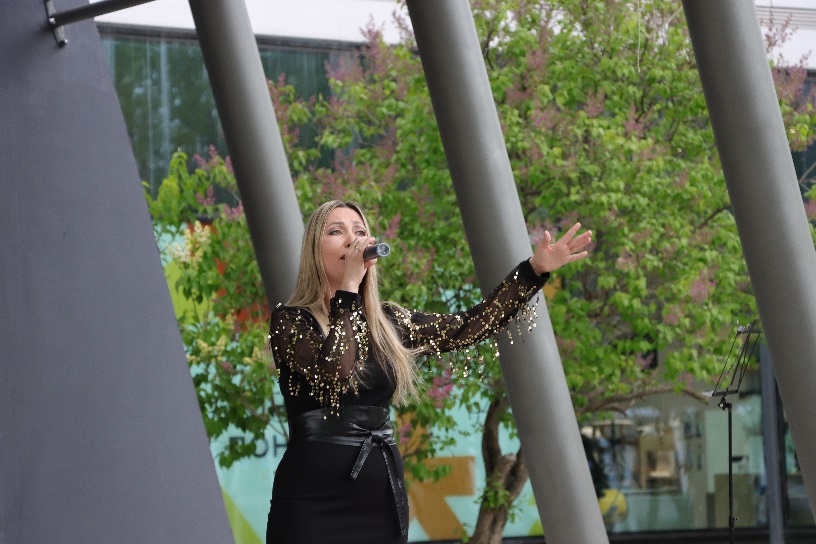 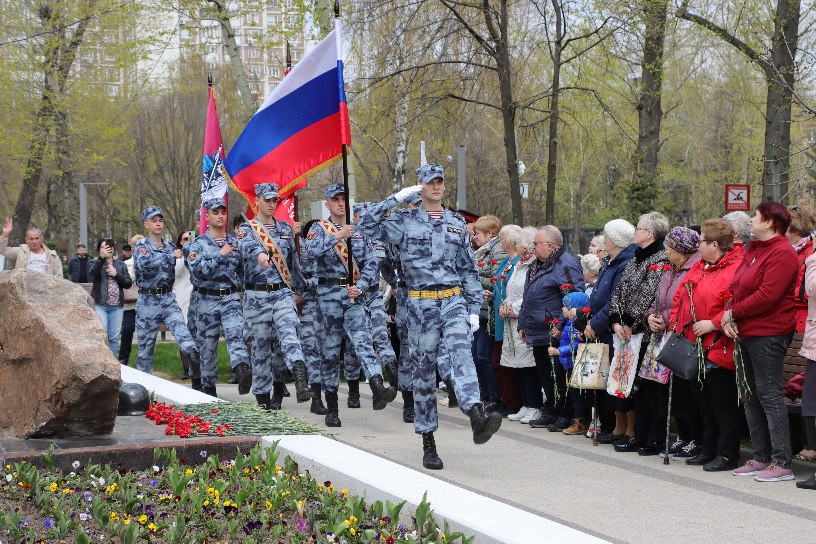 Памятные акции
День соседей
Фестиваль «Мой район»
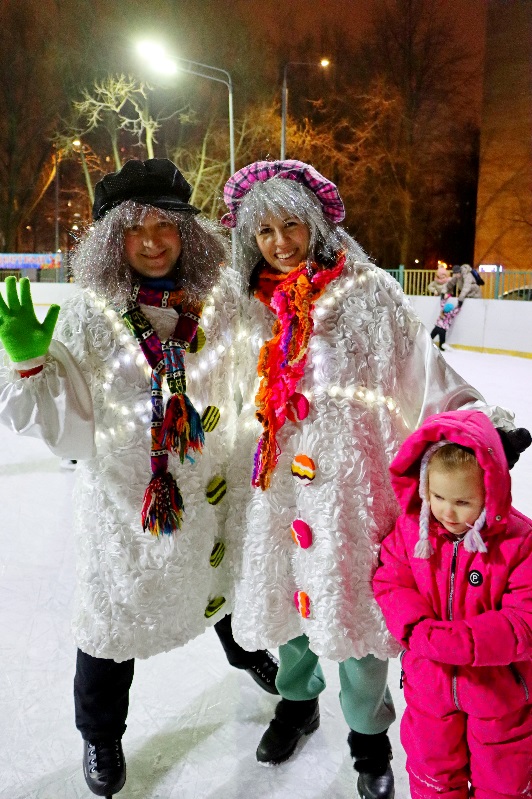 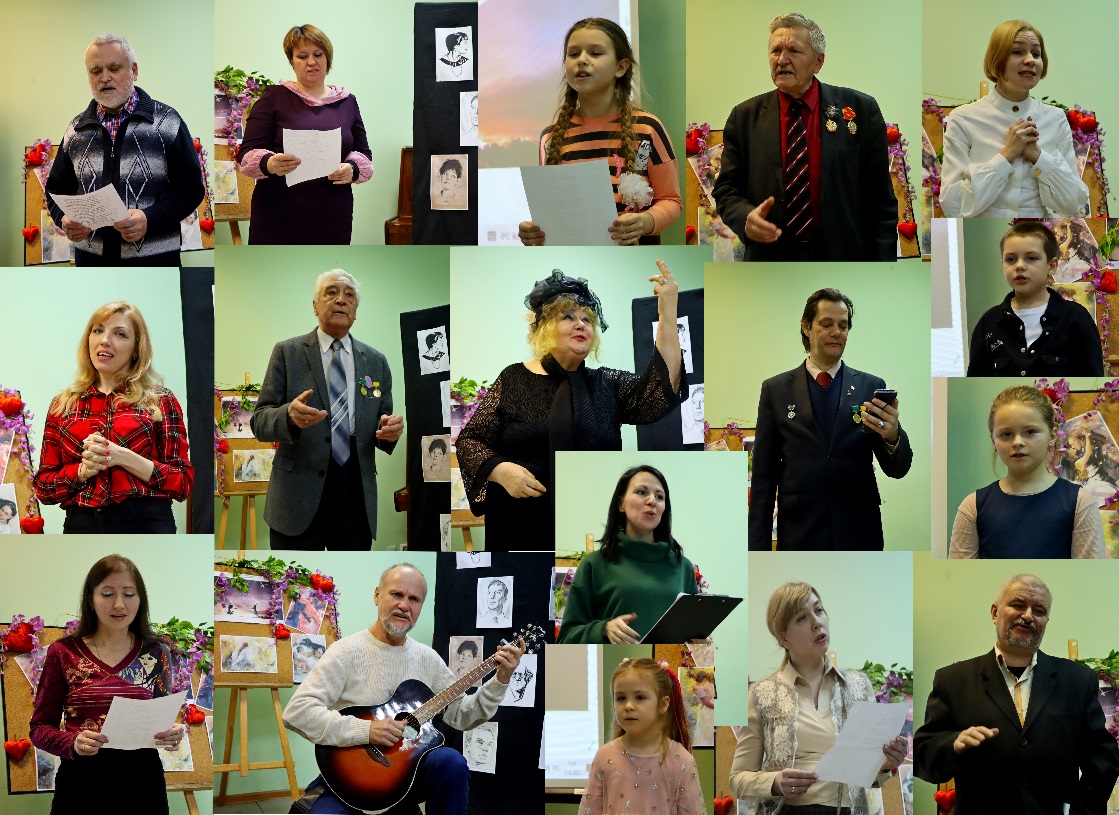 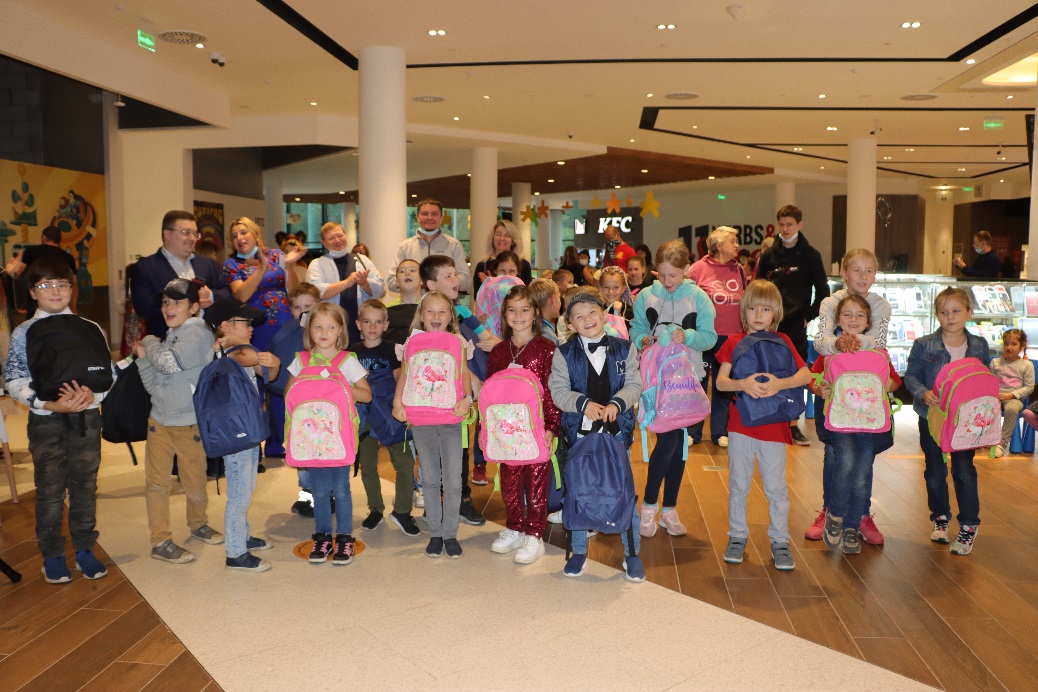 АО Москвы
Татьянин день
Конкурс поэтического творчества
Благотворительные акции
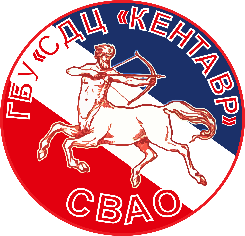 Мероприятия за 2022 год
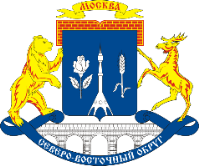 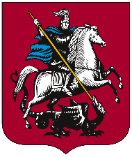 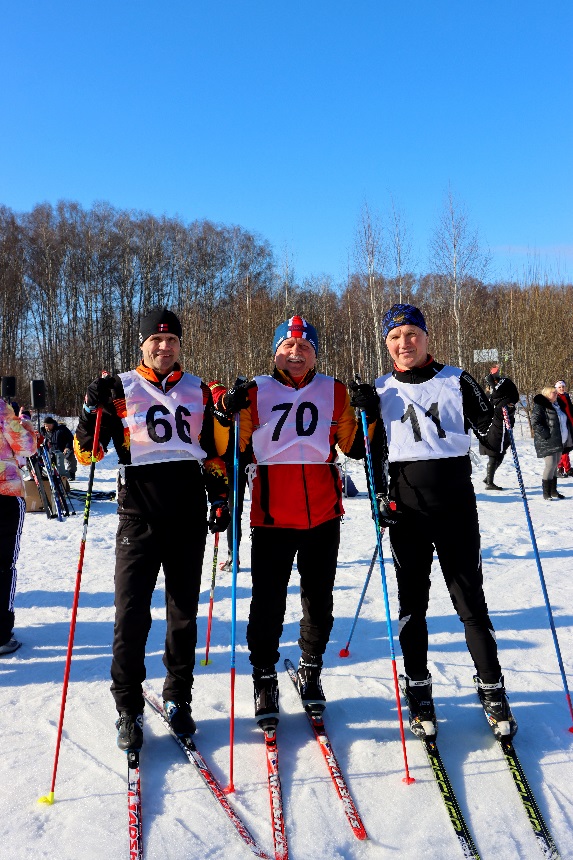 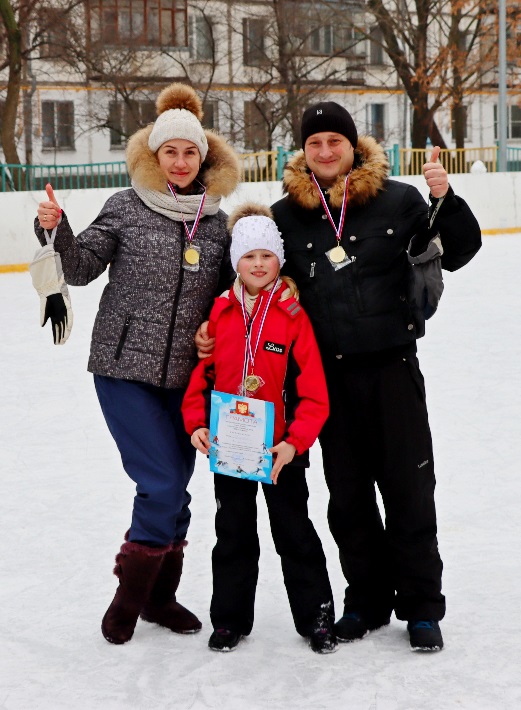 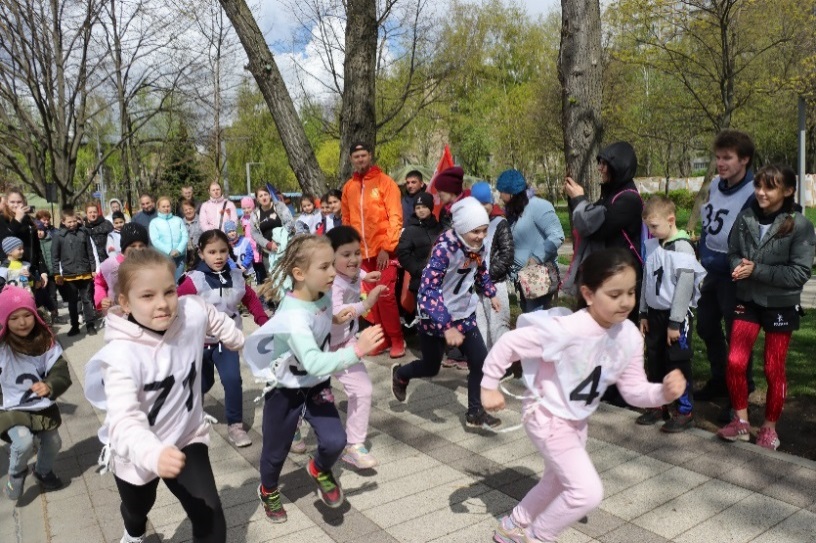 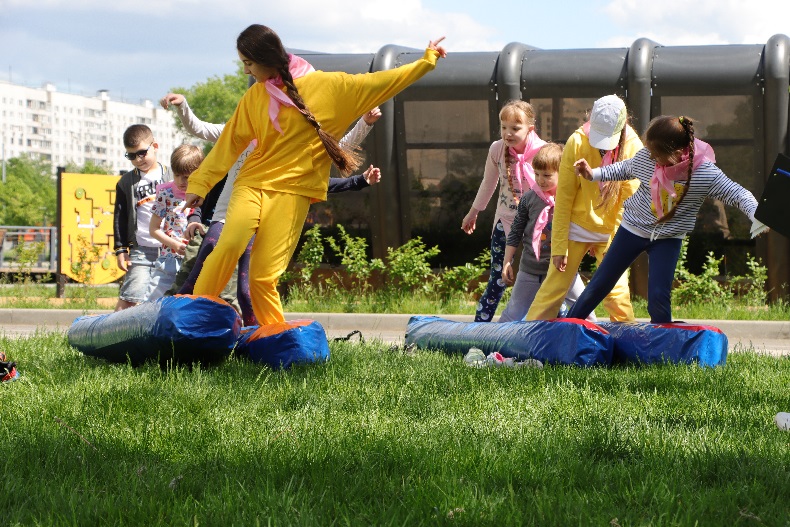 Квест ко Дню защиты детей
Кросс «Равнение на Победу!»
Семейные старты
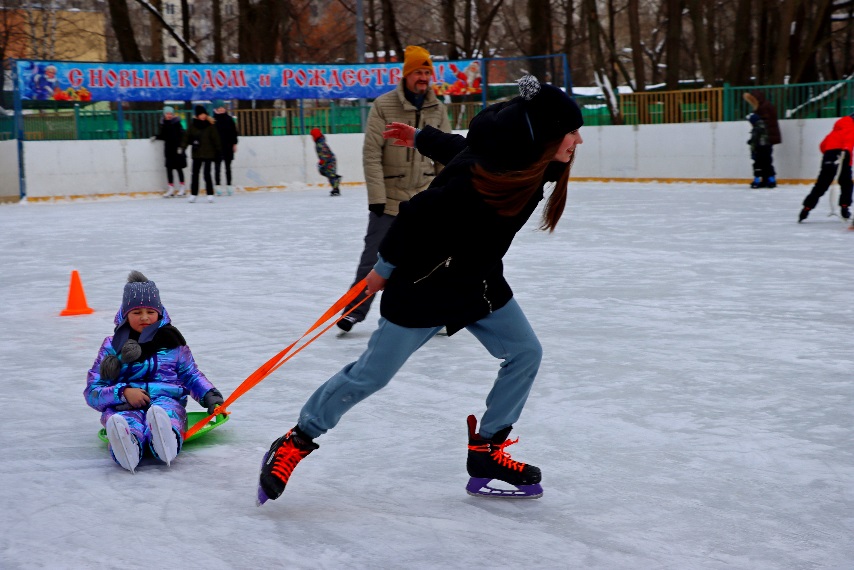 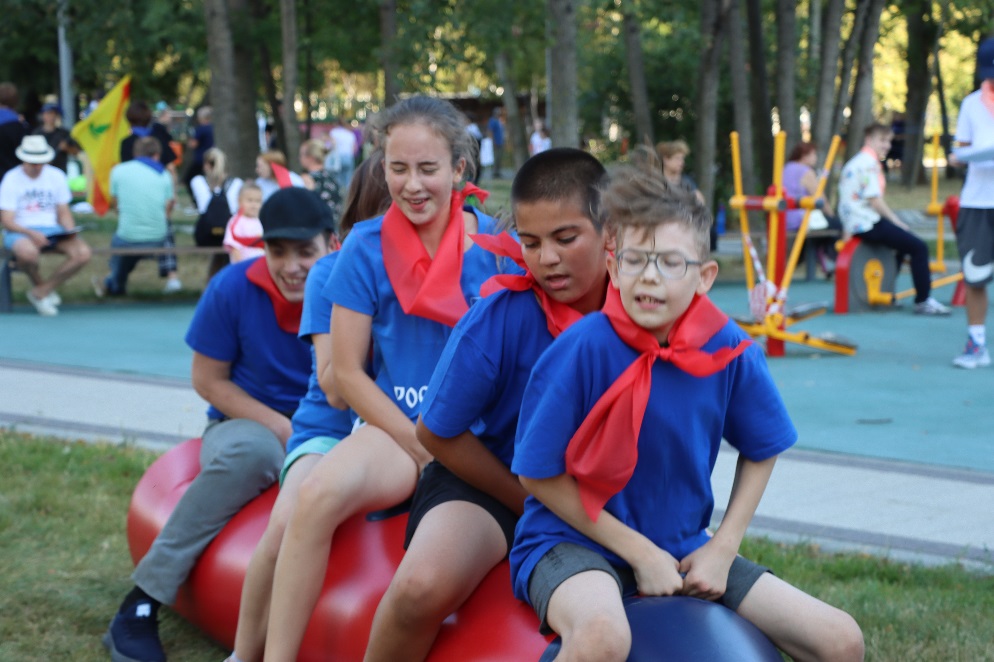 Закрытие лыжного сезона
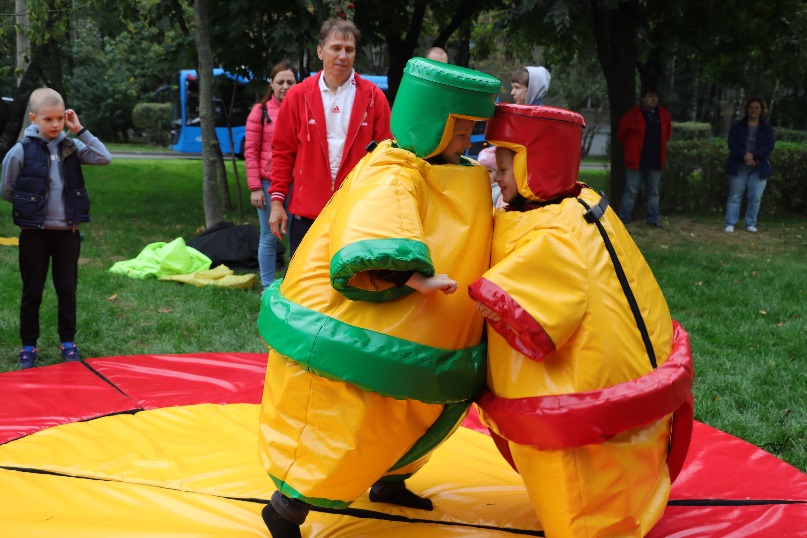 Рождественские эстафеты
АО Москвы
День физкультурника
День города
Наши достижения за 2022 год
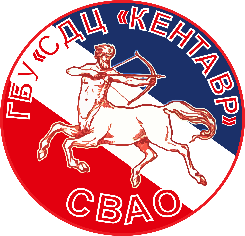 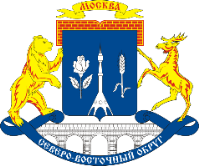 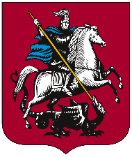 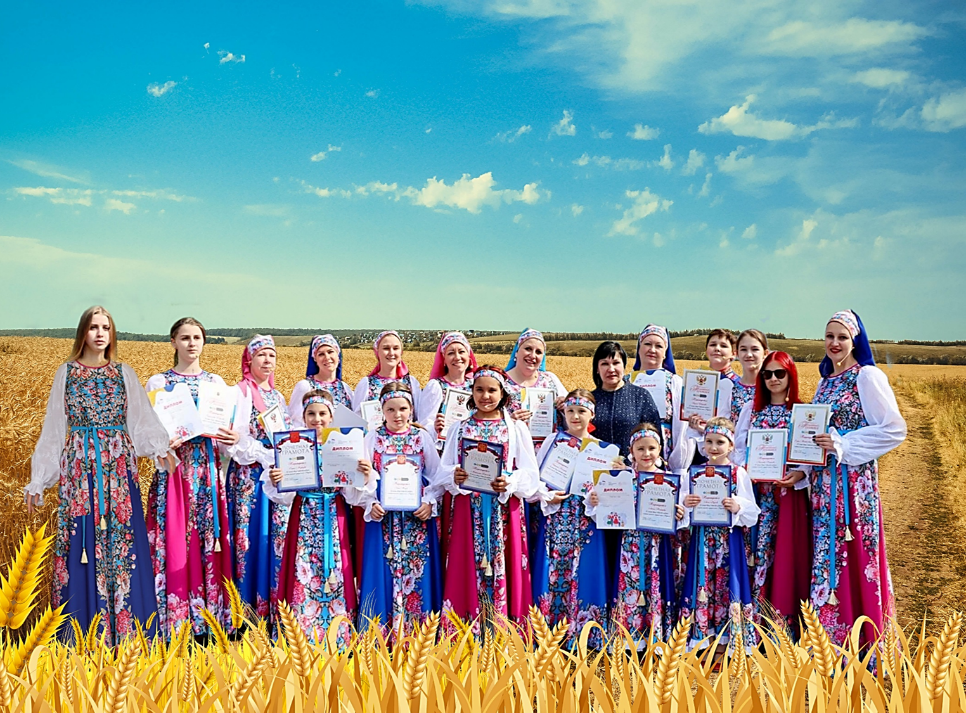 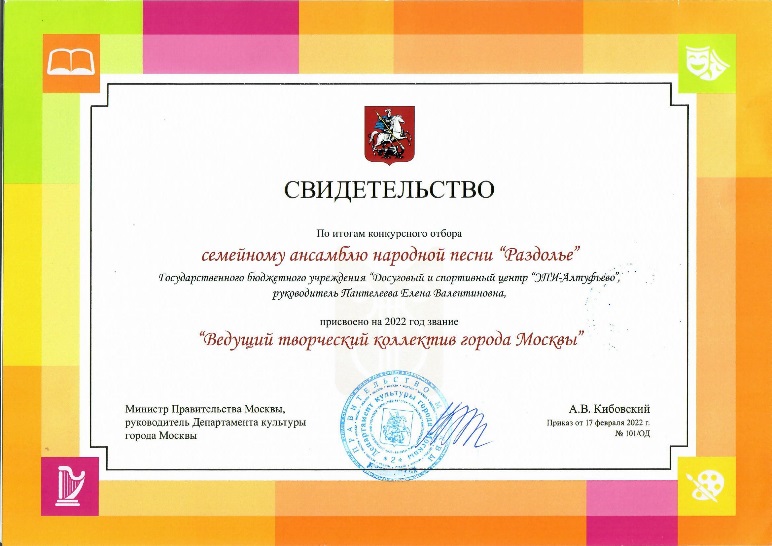 Семейный ансамбль народной песни «Раздолье»
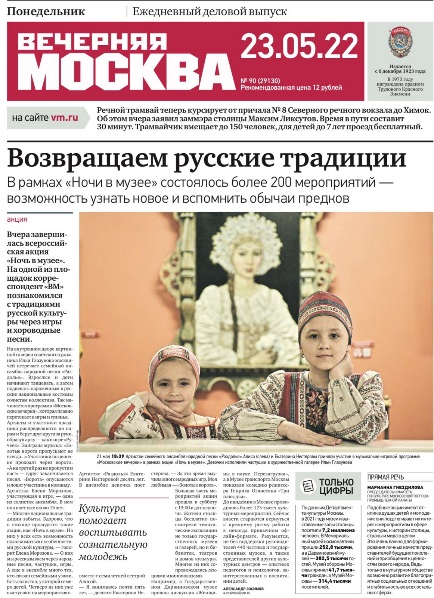 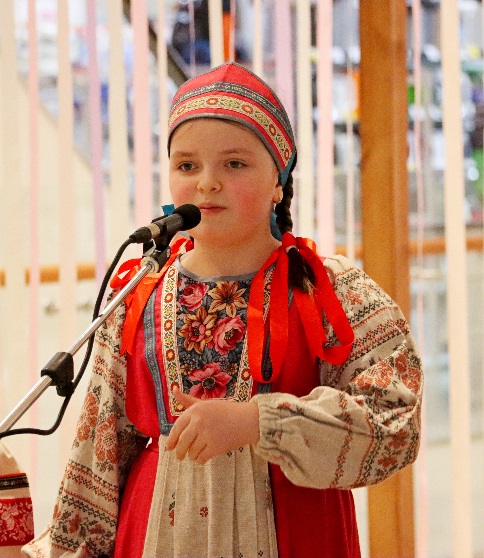 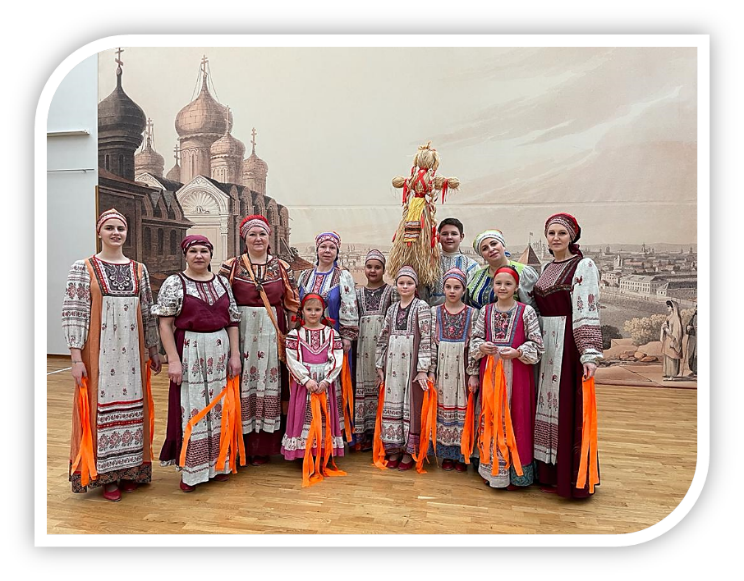 Кросс «Равнение на Победу!»
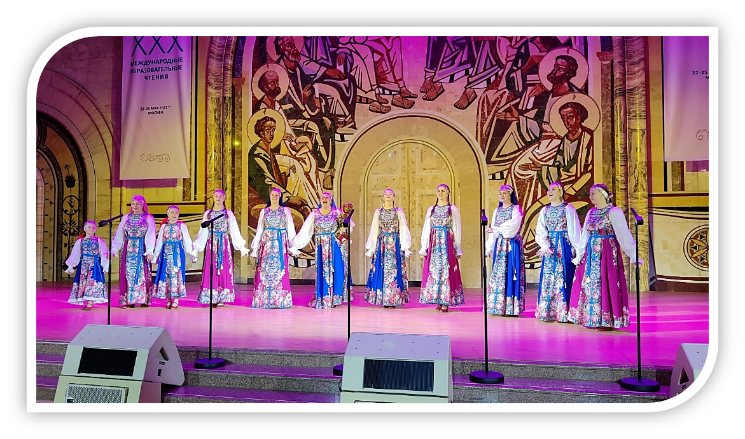 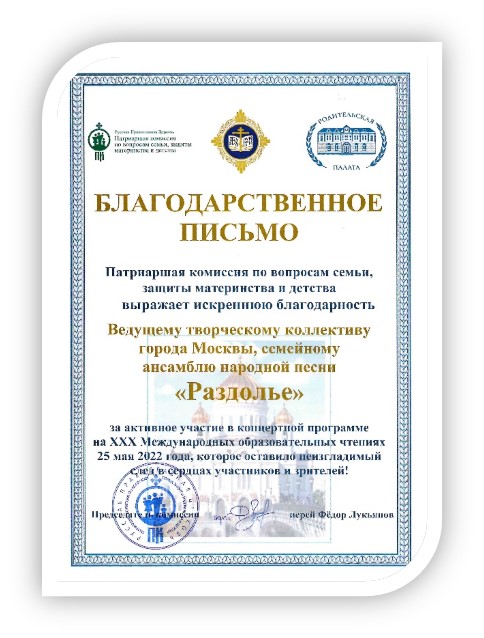 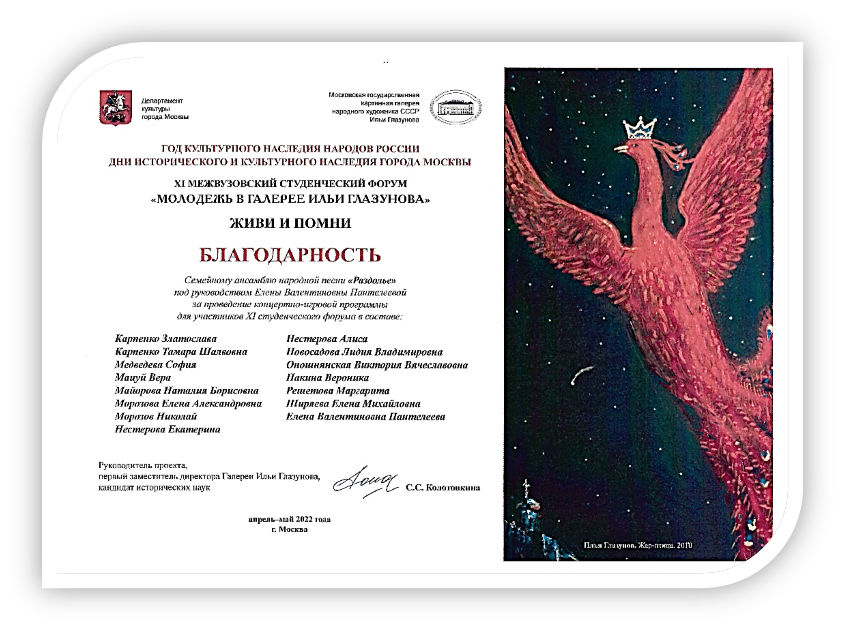 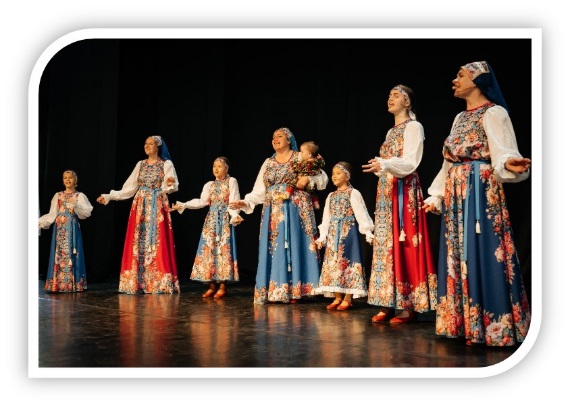 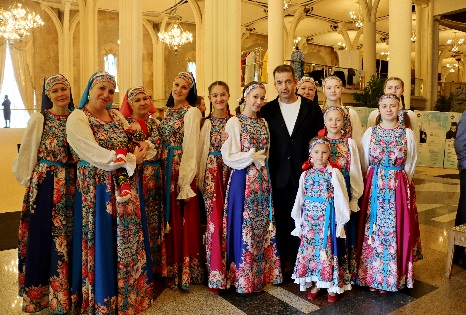 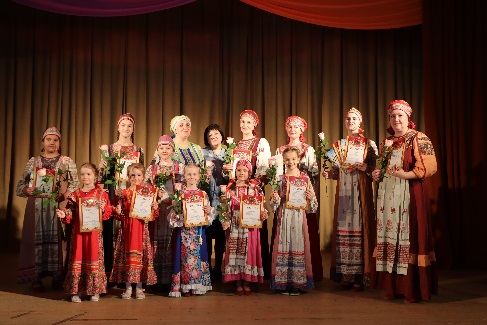 АО Москвы
Наши достижения за 2022 год
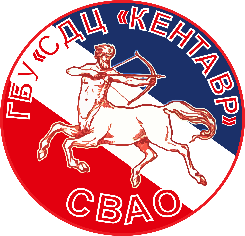 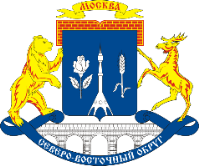 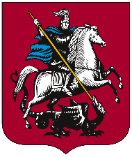 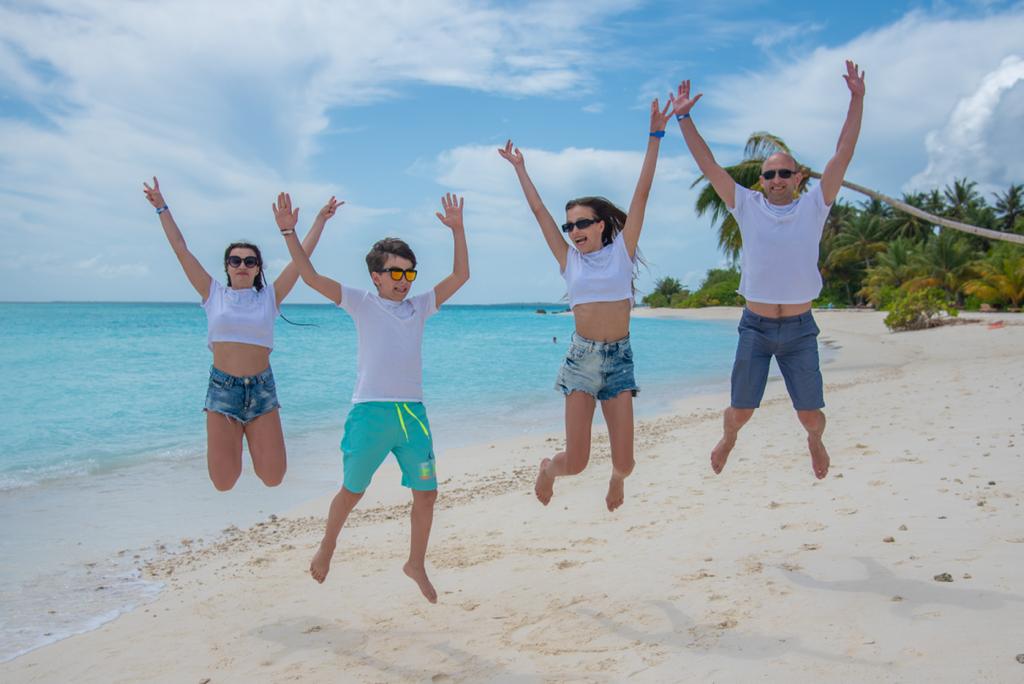 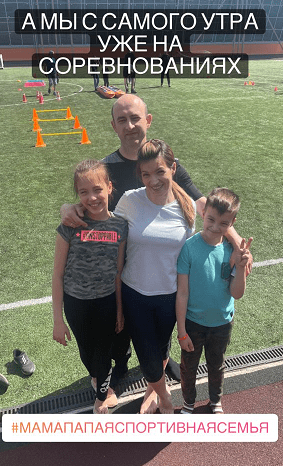 Семья Бородачёвых лучшая спортивная семья в Северо-Восточном округе Москвы
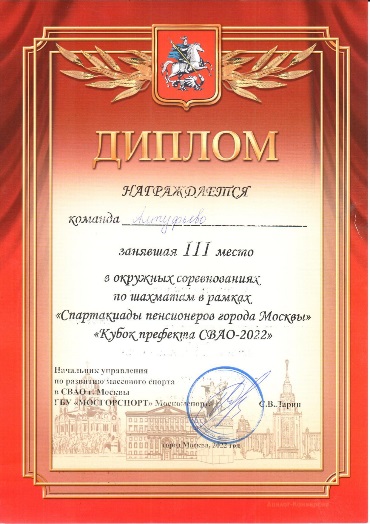 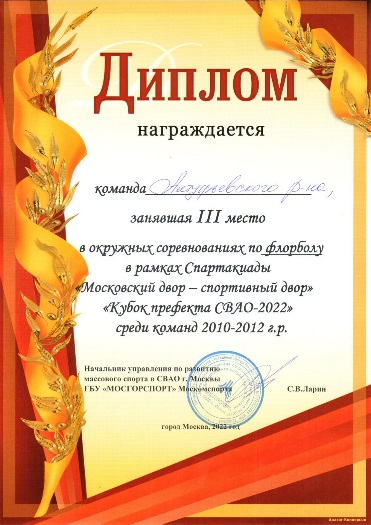 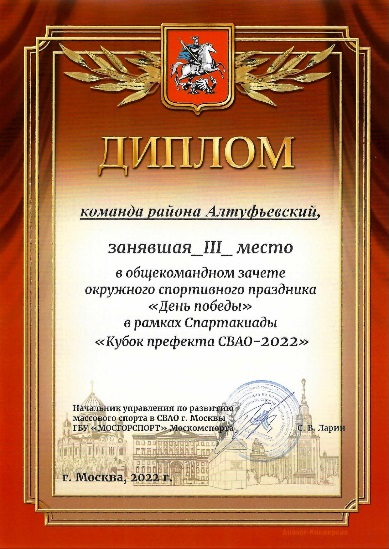 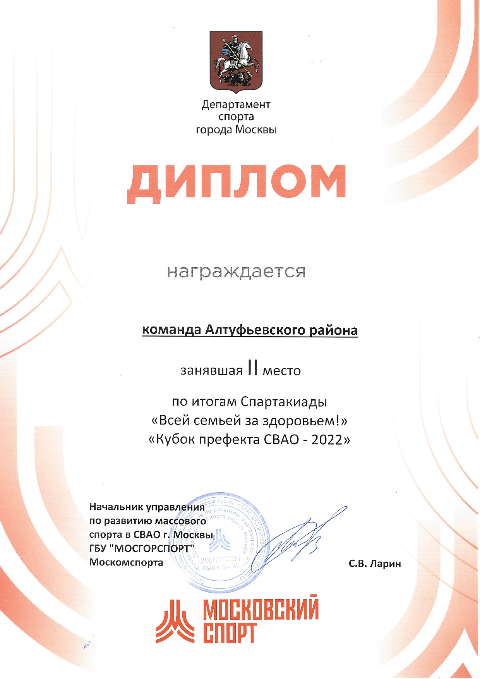 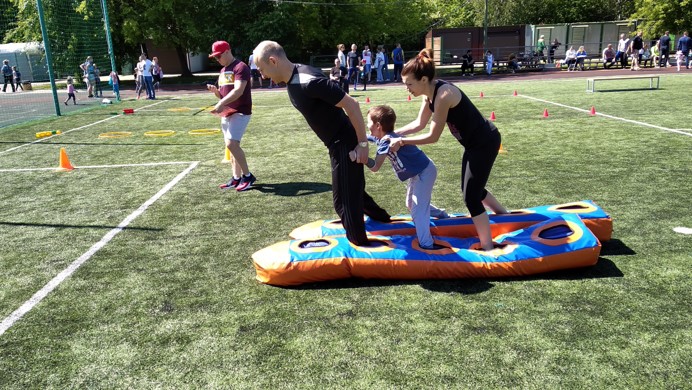 Призовые места в Спартакиадах
 «Кубок префекта СВАО -2022»:
II место – «Всей семьёй за здоровьем!»
III место – «Московский двор – спортивный двор» (флорбол)
III место – «Спартакиада пенсионеров» (шахматы)
III место – «День Победы» - спортивный праздник
АО Москвы
Единый дизайн-проект помещений ГБУ «СДЦ «Кентавр» после ремонта
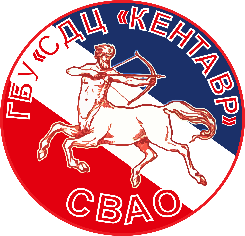 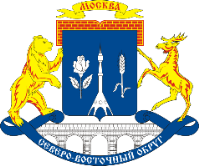 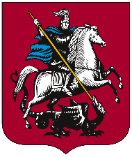 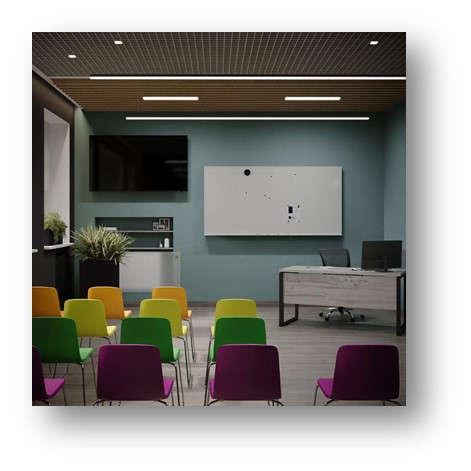 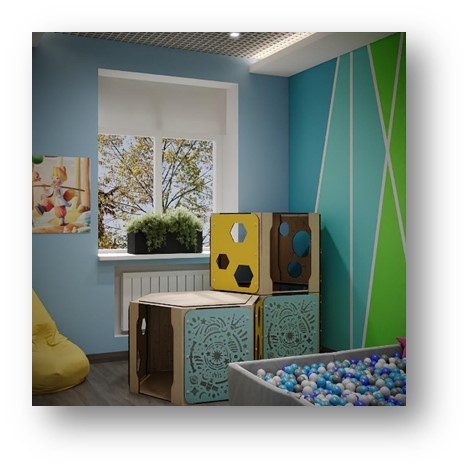 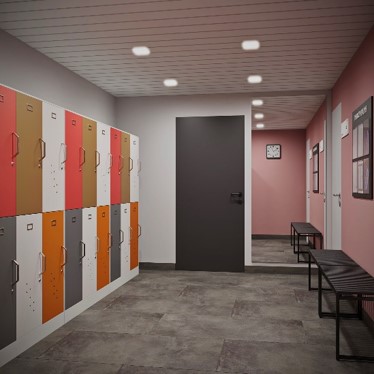 В 2022 году началась разработка проектно-сметной документации к капитальному ремонту помещения, расположенного на Бибиревской ул., д.9
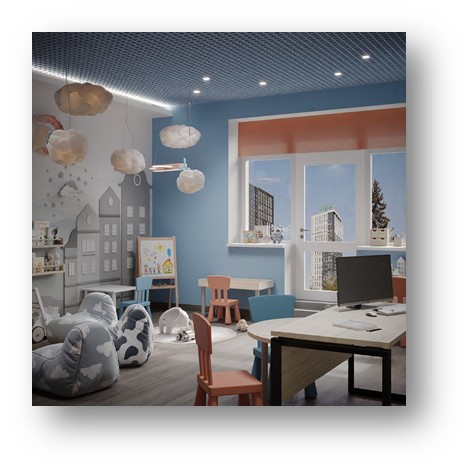 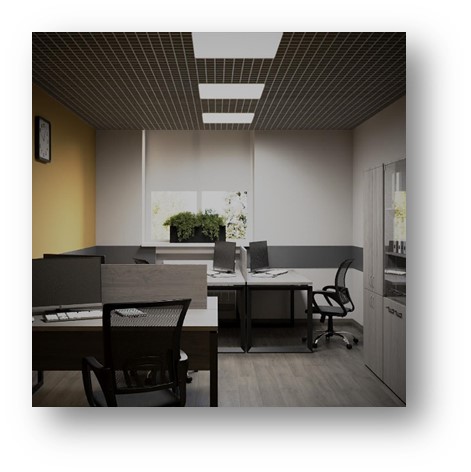 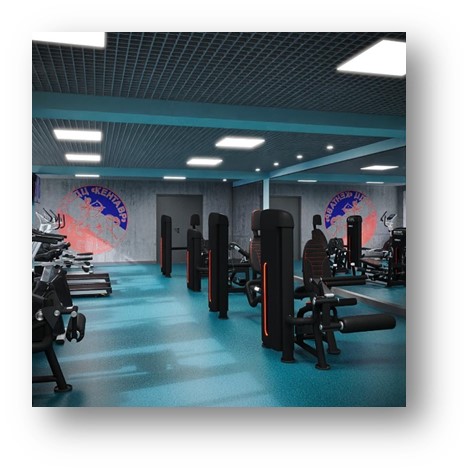 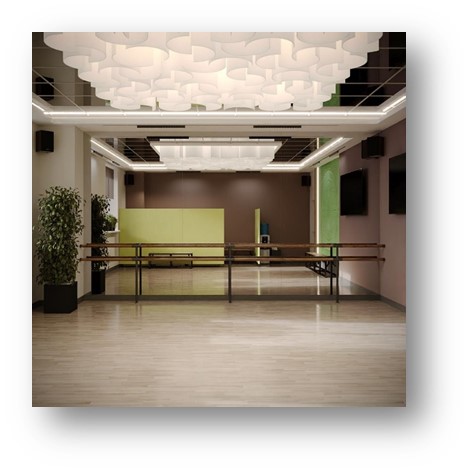 АО Москвы
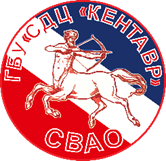 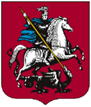 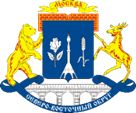 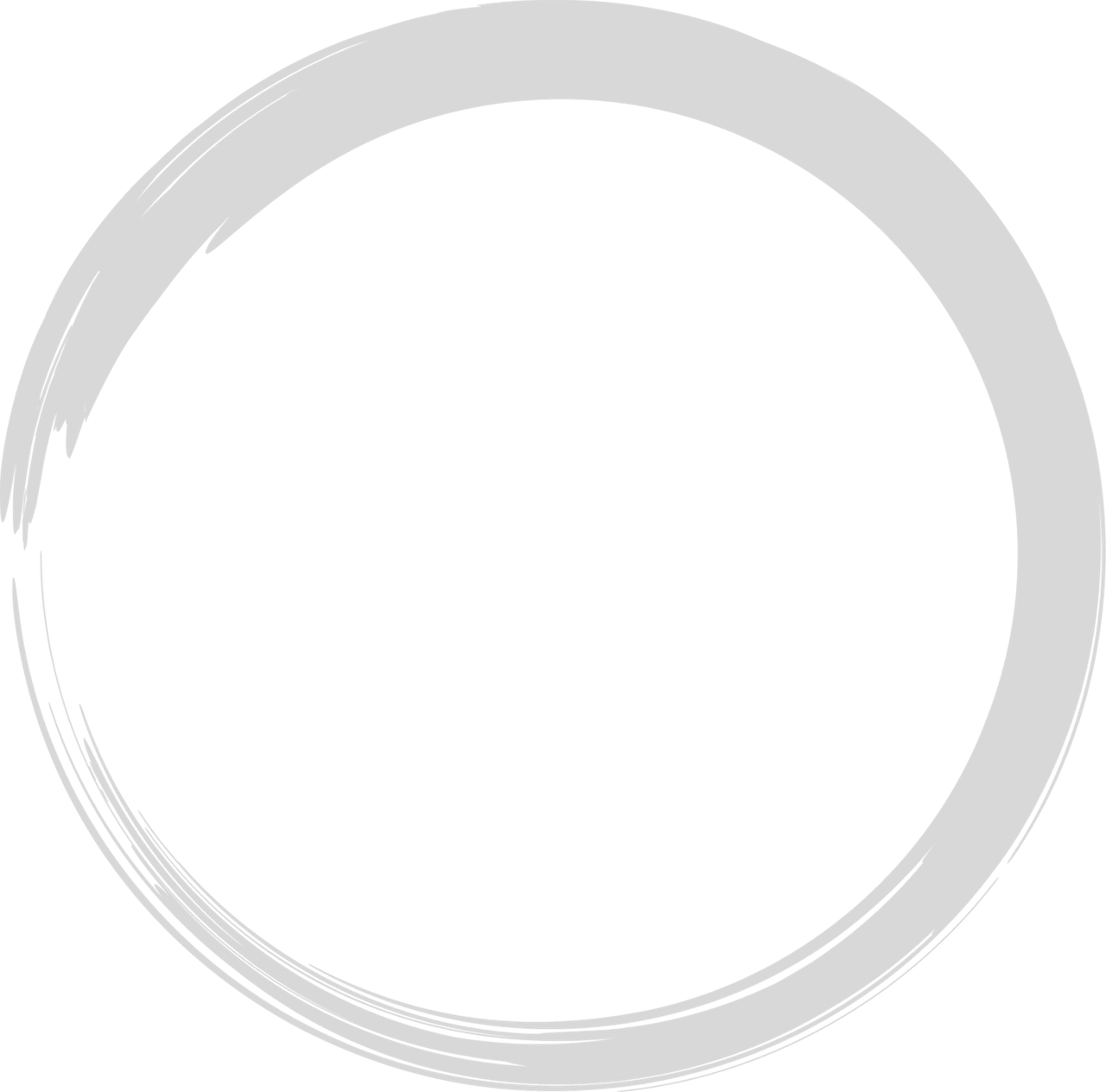 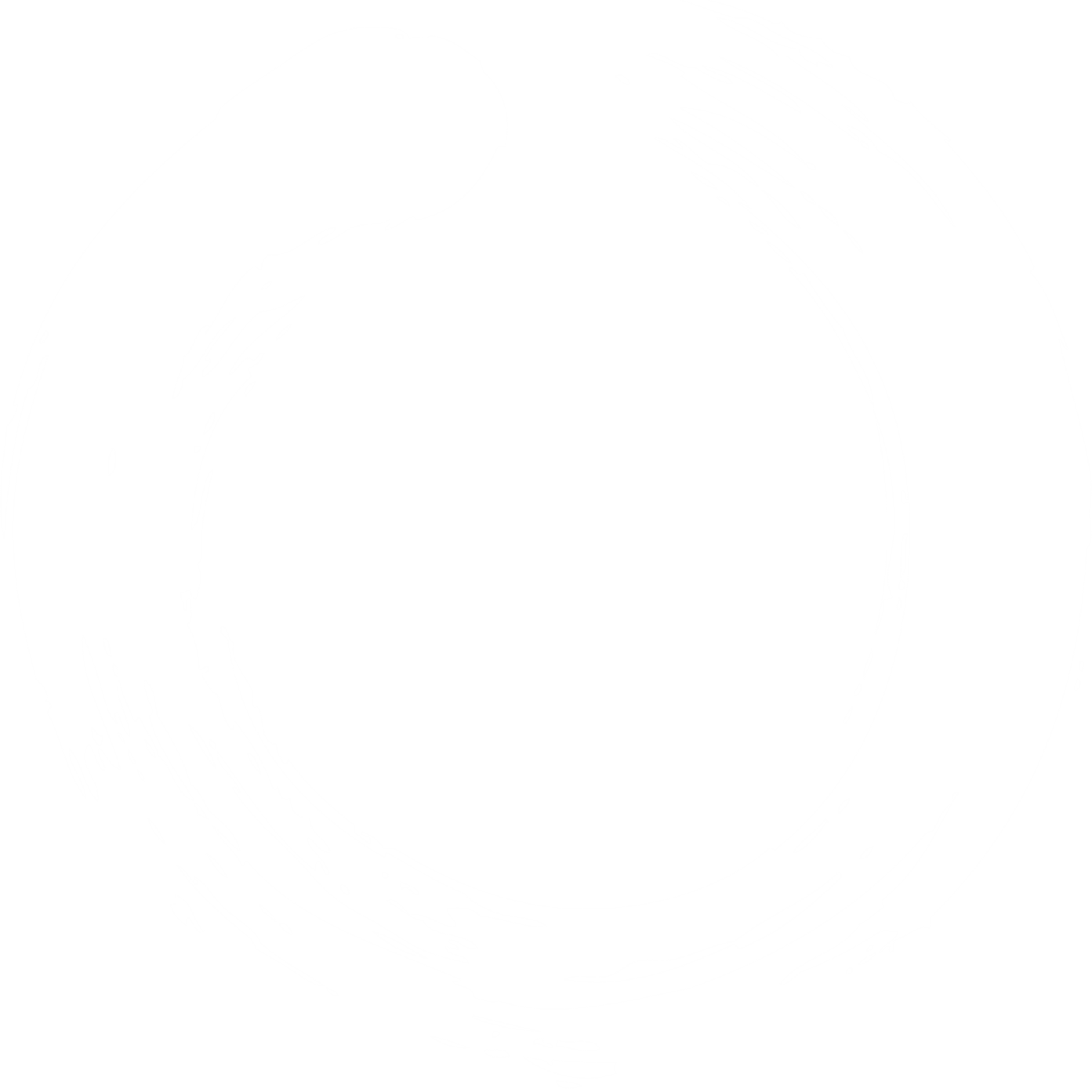 Спасибо за внимание